স্বাগতমশিক্ষক পরিচিতি
সেক হাবিবুর রহমান 
সিনিয়র সহকারী শিক্ষক 
গোলাবাড়িয়া উচ্চ বিদ্যালয়
বিষয়ঃ বিজ্ঞান
পাঠ শিরোনামঅণুজীব
শিক্ষণ ফলঃ 
১। অণুজীবের বৈশিষ্ট্য ব্যাখ্যা করতে পারবে। 
২।    অণুজীবের শ্রেনীবিন্যাস করতে পারবে।
৩।ভাইরাস,ব্যাকটেরিয়ার বৈশিষ্ট্য বর্ণনা করতে পারবে। 
৪। মানবদেহে স্বাস্থ্য ঝুকি সৃস্টিতে ভাইরাস,ব্যাকটেরিয়া , এন্টামিবার, ভুমিকা ব্যাখ্যা করতে পারবে ।
অণুজীব জগতের শ্রেণীবিভাগ
রাজ্য – ১ঃঅ্যাকারিওটা – ভাইরাস  
রাজ্য-২ঃ প্রোক্যারিওটা – ব্যাকটেরিয়া 
রাজ্য-৩ঃ ইউক্যারিওটা –শৈবাল ,ছত্রাক, প্রোটোজোয়া
চিত্র- ভাইরাস
[Speaker Notes: বৈশিষ্ট্যঃজীবিত জীবদেহ ছাড়া এদের জীবনের লক্ষণ প্রকাশ পায় না ।]
চিত্র-ব্যাকটেরিয়া
[Speaker Notes: বৈশিষ্ট্যঃশোষণ পদ্ধতিতে খাদ্য গ্রহণ করে।]
চিত্র- শৈবাল
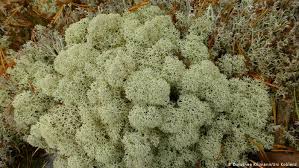 [Speaker Notes: বৈশিষ্ট্যঃএরা স্ব ভোজী উদ্ভিদ। মাটি, পানি, ও গাছে জন্মায়।]
অ্যামিবা
অ্যান্টামিবা
ছত্রাক
মূল্যায়ন
অণুজীব জগতকে কয়টি রাজ্যে ভাগ করা হয়েছে ও কী কী ?
কয়েকটি অণুজীবের নাম বল ?
ভাইরাসের বৈশিষ্ঠ কী ? 
নিউমোনিয়া রোগ সৃস্টি করে কোন ব্যাকটেরিয়া?
শৈবাল ব্যবহৃত হয় কীসে ?
ভাইরাসকে অকোষীয় জীব বলা হয় কেন ?
ছত্রাকের  একটি অর্থনৈতিক গুরুত্ব বল ?
আমরা যা শিখলাম
ভাইরাস , ব্যাকটেরিয়া , ছত্রাক , অ্যাঁমিবা, নিম্ন শ্রেণির জীব । 
ভাইরাস , ব্যাকটেরিয়া , ছত্রাক , অ্যাঁমিবা, রোগ সৃষ্ট কারি জীব । 
ভাইরাস অকোষীয় জীব। 
পানি , বায়ু , ও অপরিচ্ছন্ন হাত রোগ জীবাণু ছড়ায় । 
স্বাস্থ্যসম্মতভাবে জীবন যাপন রোগ প্রতিরোধ করে ।
বাড়ির কাজ
ভাইরাসের চিত্র অঙ্কন করে আনবে।
কোন কোন উপাদান নিয়ে ভাইরাসের দেহ গঠিত ?
ধন্যবাদ